Escuela Normal de Educación PreescolarEnglish a2.2
EVALUATION WEEK
FEBRUARY 1ST-12TH
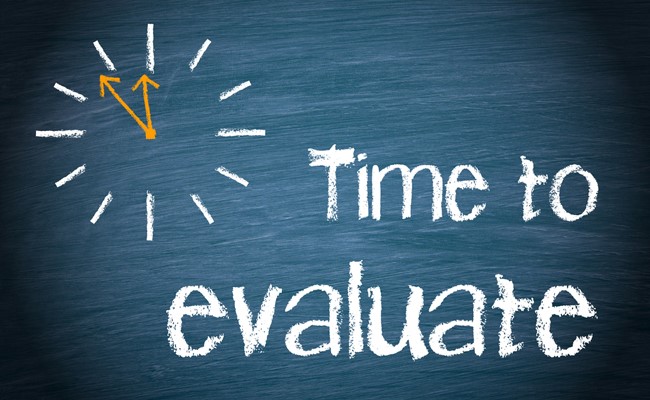 Global evaluation-EFS PLATFORM LEVEL 5 – UNITS 1-5
Complete units 1, 2, 3, 4 and 5 of the fifth level in the English for Success platform.

For each unit you must complete 11 lessons and take the unit test. 

DUE DATE: FRIDAY, FEBRUARY 12TH